o
m
om
x
xóm
ô
m
tôm
chôm
hôm
ơ
m
sớm
thơm
rơm
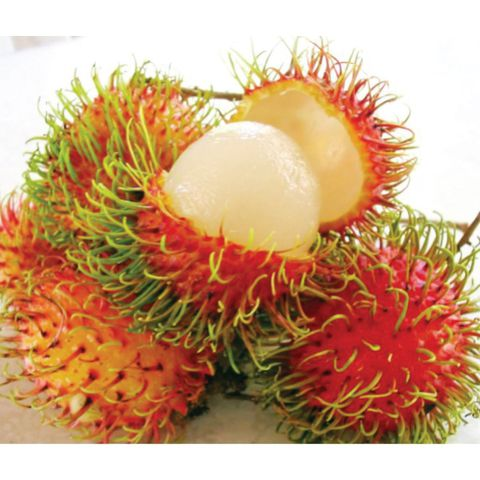 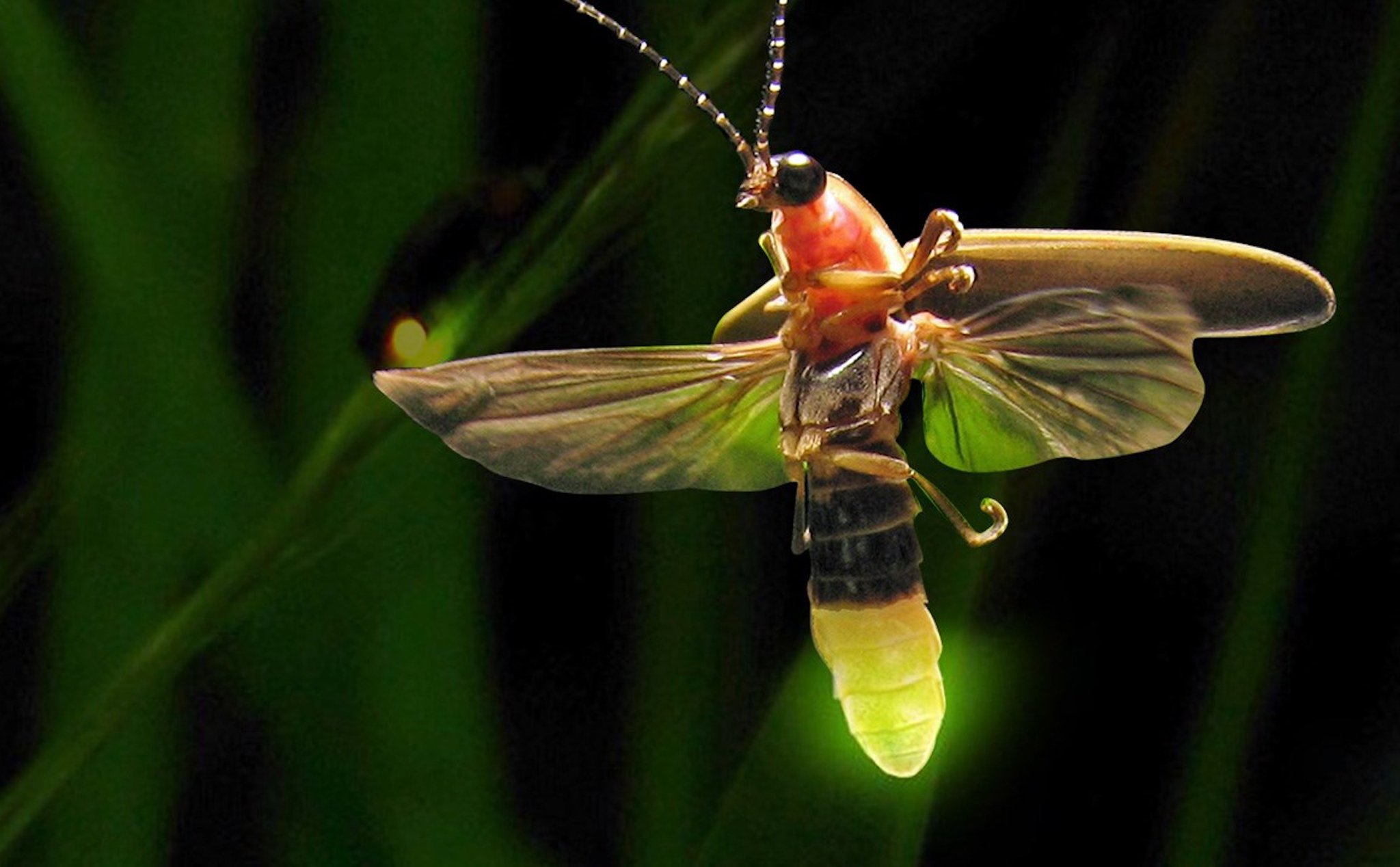 chôm chôm
đom đóm
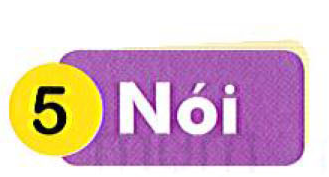 Xin lỗi
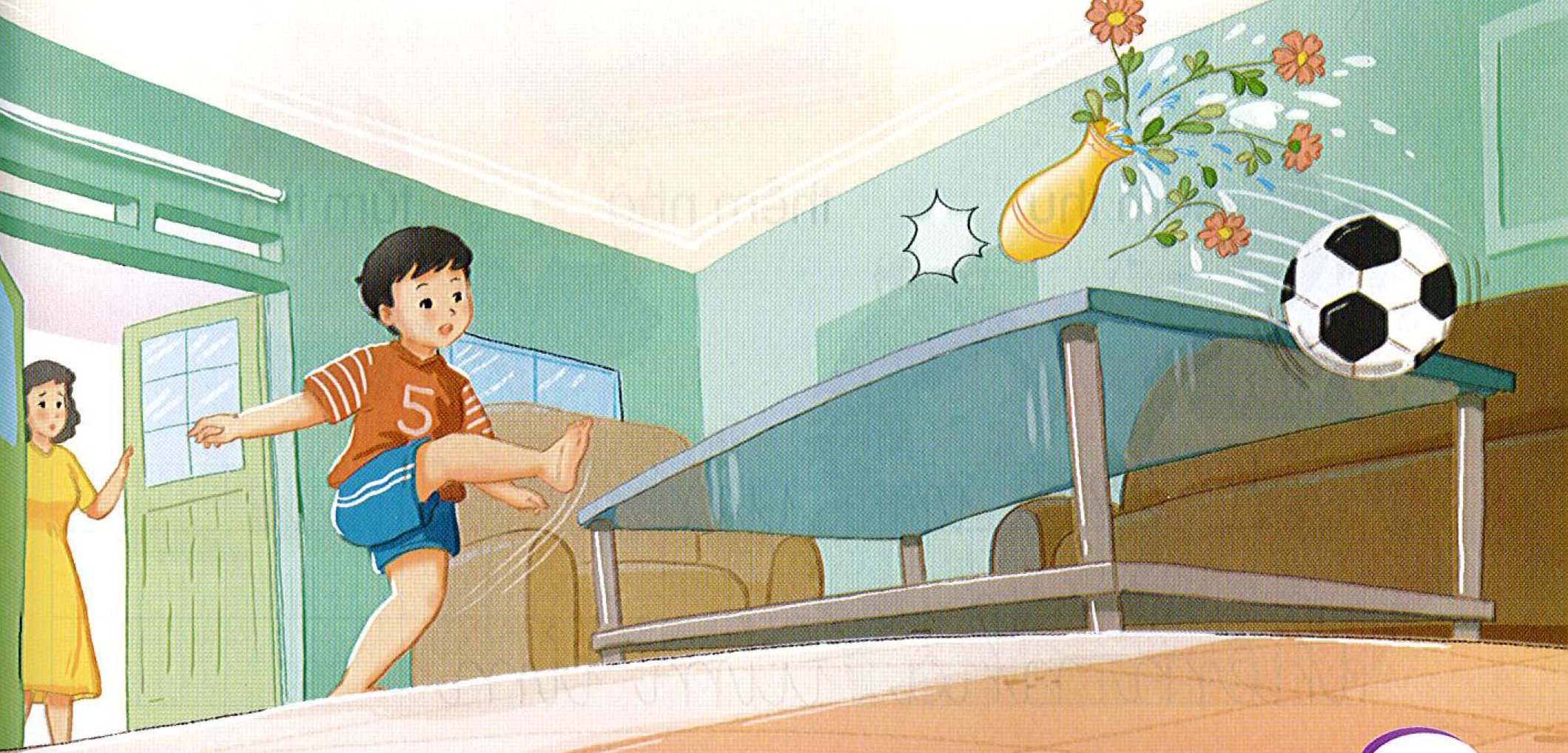